July 2021
EBCS Architecture
Date: 2021-07-14
Authors:
Slide 1
Hitoshi Morioka (SRC Software)
July 2021
Abstract
This presentation describes EBCS architecture.

R1: Add slides 9-13
Slide 2
Hitoshi Morioka (SRC Software)
July 2021
Control Plane
SME Configuration
EBCS
filter
SME
MLME-EBCSINFO.request
MLME
EBCS
EBCS Content List
Slide 3
Hitoshi Morioka (SRC Software)
July 2021
Data Plane
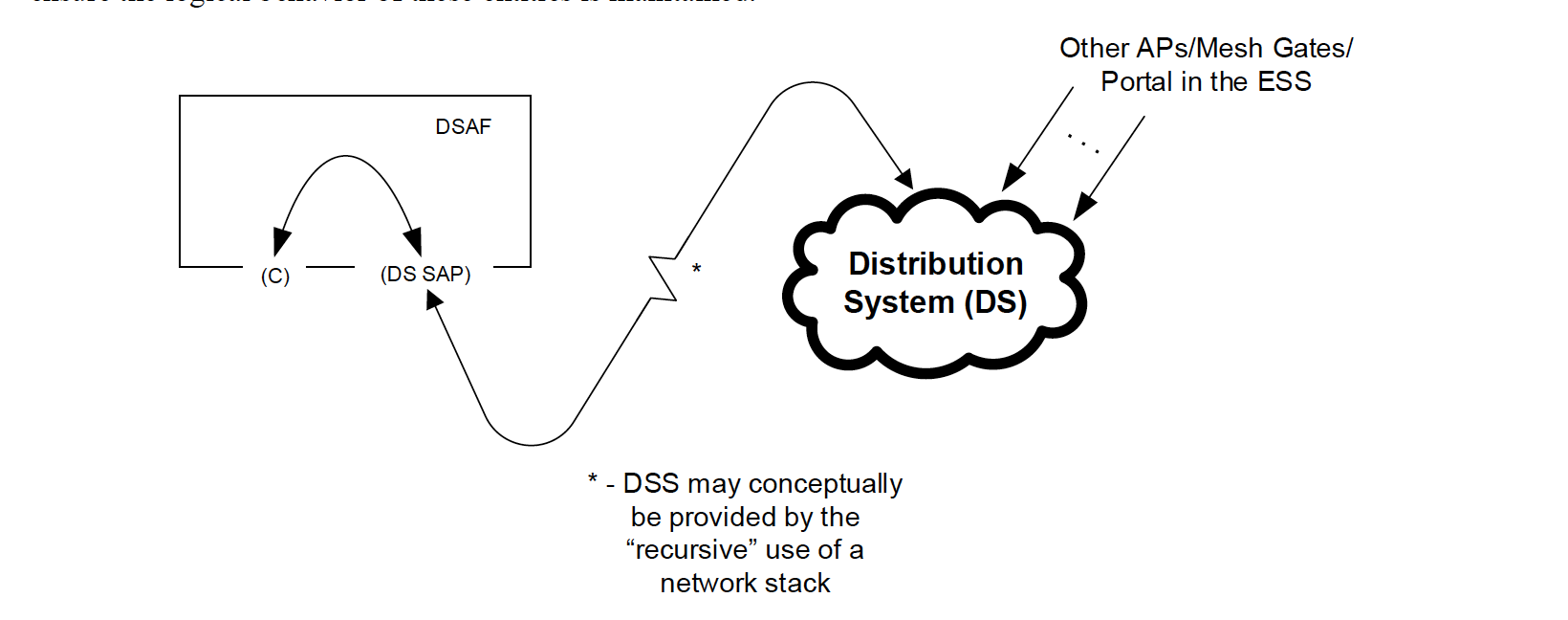 EBCS filter
(EBCS SAP)
(C no-restriction)
EBCS Service
Slide 4
Hitoshi Morioka (SRC Software)
July 2021
Control Plane with MIB
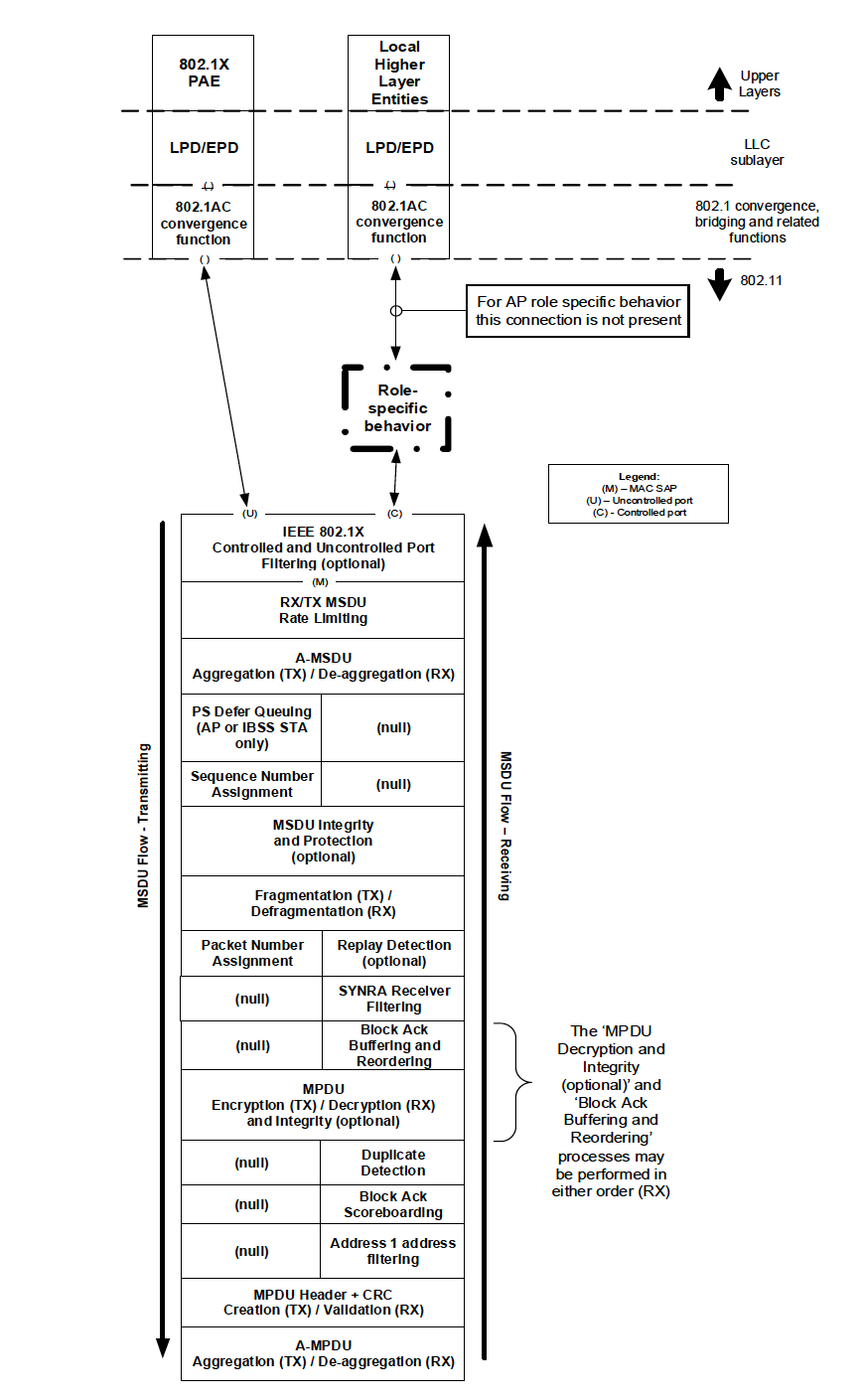 SME Configuration
EBCS
filter
SME
MIB
dot11EBCSContentList
MA-UNITDATA.request
(EBCS content ID)
MLME
EBCS
EBCS Content List
get
search
get
search
Slide 5
Hitoshi Morioka (SRC Software)
PHY-TXSTART.request
July 2021
EBCS
EBCS provides 2 types of services.
EBCS DL:
An EBCS AP distributes multicast contents to both associated and unassociated EBCS receivers with origin authenticity.
EBCS UL:
The EBCS UL Service procedure allows a non-AP STA to transmit an EBCS UL frame with the　expectation that one or more EBCS APs in the neighborhood would relay the HLP payload carried in the frame to a destination specified in the frame.
Slide 6
Hitoshi Morioka (SRC Software)
July 2021
DL Use Case:  Stadium Video Distribution
Topology/Architecture
Stakeholders
Stadium system operators
Stadium audience, coaches and referees
Broadcasters, e.g., Live TV
Manufacturers of semiconductor, networking and mobile devices
Network
Contents
Server
Service scene
An eBCS AP provides eBCS for videos to a large number of densely located STAs, which may be mobile devices.
An eBCS AP provides multiple eBCSs for multiple video streams, e.g.:
live video feed/Video Highlights Replay
Videos from different angles of the game (e.g., in soccer)
Videos of different sport activities that take place in parallel (e.g., athletics)
AP
STA
STA
STA
STA
STA
Required function
Providing enhanced Broadcast Services (eBCS) for videos to a large number of densely located STAs. These STAs may be associated, or unassociated with the AP or may be  STAs that do not transmit.
Expected benefits:
Ability to broadcast simultaneous information to a large number of users
Reuse existing technology while reducing cost and implementation complexity
Slide 7
Hitoshi Morioka (SRC Software)
July 2021
UL Use Case:  Low Power Sensor UL Broadcast
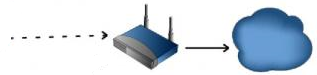 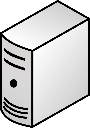 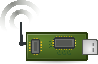 Topology/Architecture
STA 1
Stakeholders
Users of IoT devices
IoT System Operators
Manufacturers of semiconductor, APs, IoT devices, networking and mobile devices
Internet
Server
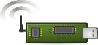 STA 2
AP 1
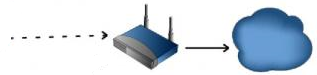 Service scene
An eBCS AP provides forwarding service for eBCS non-AP STAs that are not associated with itself to end-servers
eBCS STAs have pre-configured keys to enable secure message delivery
eBCS non-AP STAs are expected to generate low rate data: e.g., 100bps short burst once a day
eBCS APs may enforce service policy
AP 2
Zero Setup Sensor
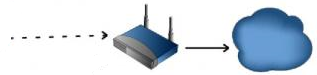 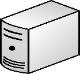 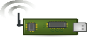 STA 1
@ t=T1
AP 1
Internet
Server
Sensor on the move
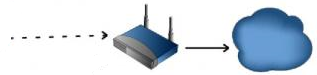 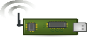 Required function
Pre-configured IoT devices automatically connect to the end server through eBCS APs with zero setup action required
Low power IoT devices in mobility report to their servers through eBCS APs without  scanning and association
Expected benefits:
Ability to broadcast information destined to the end server
Ability to reduce cost and implementation complexity
Ability to enable low power sensor STA operations
STA 1
@ t=T2
AP 2
Slide 8
Hitoshi Morioka (SRC Software)
July 2021
Frame Types
EBCS DL
EBCS Info frame (Public Action frame):
Key, Content information…
EBCS Data frame (Data frame, Class 1):
Content
EBCS UL
EBCS UL frame (Public Action frame):
Content, Key…

Public Action frames does not affect data plain architecture.
Slide 9
Hitoshi Morioka (SRC Software)
July 2021
EBCS DL
Server
AP
Receiver
Dst MAC
RA
IPv4 Multicast
(RFC1112)
01:00:5e:xx:xx:xx
01:00:5e:xx:xx:xx
IPv6 Multicast
(RFC2464)
33:33:xx:xx:xx:xx
33:33:xx:xx:xx:xx
If the combination of the source IP address, the destination IP address and the destination UDP port of the packet is in the dot11EBCSContentList,
the AP uses EBCS to forward the frames.
Otherwise, the AP uses GTKSA to forward the frames. (If associated STA exists)
Slide 10
Hitoshi Morioka (SRC Software)
July 2021
DL Architecture Option 1
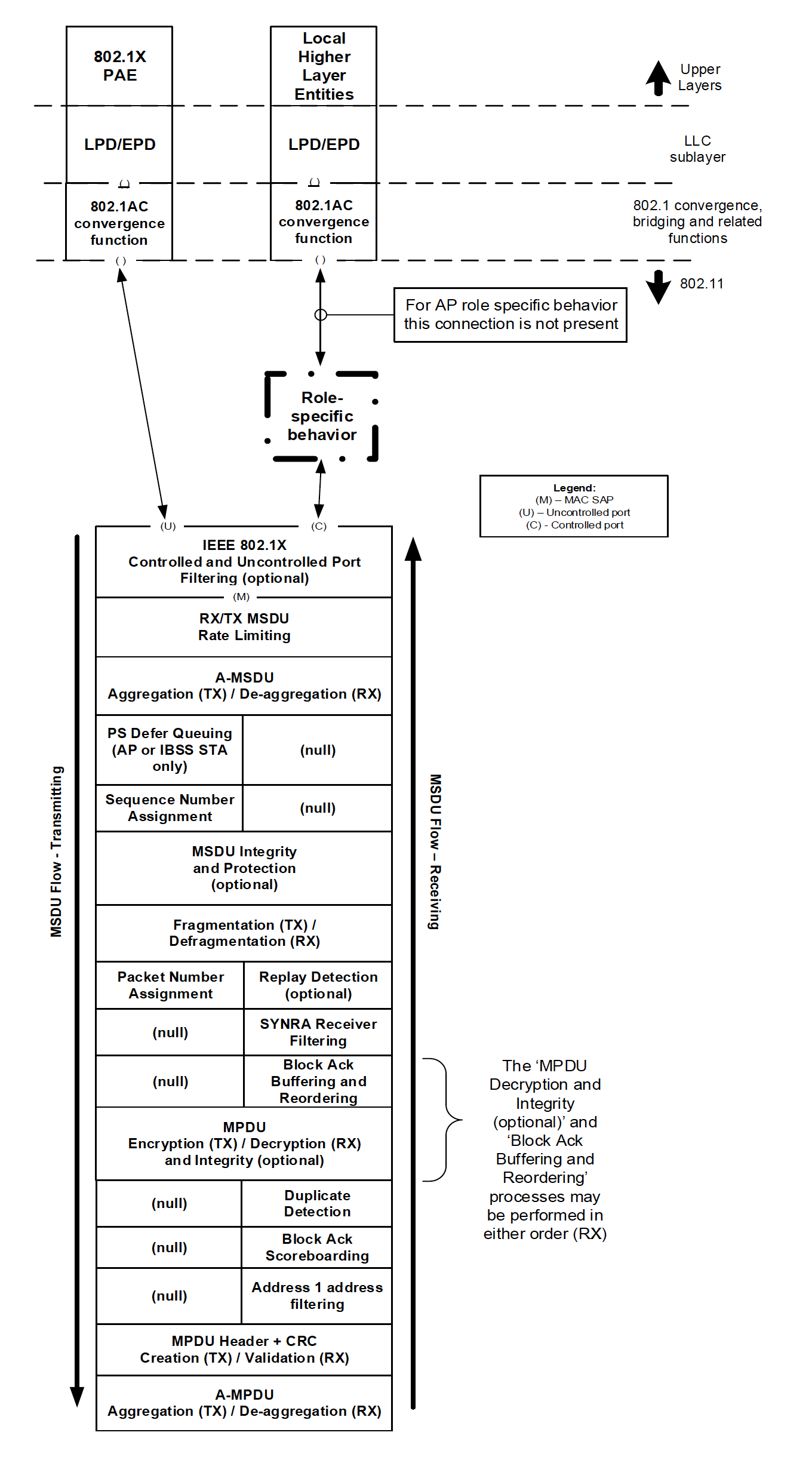 EBCS
Proxy
LPD/EPD
802.1AC
convergence
function
EBCS Proxy function
TX
Filtering packets according to
Higher layer information (IP addresses, port number…) of the packets
MIB variable dot11EBCSContentList
Forwarding packets to MAC
RX
Forwarding packets to upper layers
Pass through for EBCS
Common to PKFA and HCFA
No encryption / decryption
Integrity check only

PKFA
Key is set by MLME-EBCSINFO.request (TX)and is gotten from eBCS Info frame (RX)

HCFA
Keys are generated in MAC (TX) and are gotten from MPDU (RX)

HLSA
Pass through
Figure 5-1—MAC data plane architecture
Slide 11
Hitoshi Morioka (SRC Software)
July 2021
EBCS
filter
EBCS
traffic
non-EBCS
traffic
EBCS
AP
Legacy
AP
?
Associated
Associated
GTKSA
EBCS
STA
unassociated
STA
STA
Data plane
Slide 12
Hitoshi Morioka (SRC Software)
July 2021
Traffic Category
Category 1 is transmitted over the air by the AP without the need of a request from STAs
Category 2/3/4 will not be transmitted over the air by AP without previous request by a STA
“consume” means decode and optionally authenticate the EBCS traffic stream in IEEE 802.11 layer.
Slide 13
Hitoshi Morioka (SRC Software)
July 2021
AP (Category 1)
Content list is required by the EBCS Info frame, EBCS ANQP element and EBCS filter.
Which is better the SME to inform content list to MLME via MIB variable or MLME-SAP?
Which is better the SME to inform content list to EBCS filter via MIB variable or direct configuration?
SME Configuration
EBCS
filter
SME
MLME-EBCSINFO.request
MLME
EBCS
EBCS Content List
Slide 14
Hitoshi Morioka (SRC Software)
July 2021
Share
PHY
MAC address
Beacon
Slide 15
Hitoshi Morioka (SRC Software)
July 2021
AP (Category 2)
SME Configuration
Association state
SME
EBCS Content List
Write
EBCS STA
(associated/
unassociated)
MIB
dot11EBCSContentList
EBCS Request frame
Local Higher Layer Entities
MLME-EBCSNEGOTIATION.indication
MLME-EBCSINFO.request
Read
MLME
EBCS Info frame
MSDU Rate Limiting
A-MSDU Aggregation
PS Defer Queuing
EBCS
filter
LPD
EPD
802.1AC
convergence
function
EBCS
Data plane
Stack
MA-UNITDATA.request
EBCS
TX MSDU Flow
(temporal)
Sequence Number Assignment
Packet Number Assignment
MPDU Integrity
MPDU Header + CRC Creation
Non-EBCS
LPD
EPD
802.1AC
convergence
function
Legacy
Data plane
Stack
MA-UNITDATA.request
A-MPDU Aggregation
Data plane
Slide 16
Hitoshi Morioka (SRC Software)
July 2021
AP (Category 3)
SME Configuration
Association state
SME
EBCS Content List
Write
EBCS STA
(associated/
unassociated)
MIB
dot11EBCSContentList
EBCS Request frame
Local Higher Layer Entities
MLME-EBCSNEGOTIATION.indication
MLME-EBCSINFO.request
Read
MLME
EBCS Info frame
MSDU Rate Limiting
Router
A-MSDU Aggregation
PS Defer Queuing
EBCS
filter
LPD
EPD
802.1AC
convergence
function
EBCS
Data plane
Stack
MA-UNITDATA.request
EBCS
TX MSDU Flow
(temporal)
Sequence Number Assignment
Packet Number Assignment
MPDU Integrity
MPDU Header + CRC Creation
Non-EBCS
LPD
EPD
802.1AC
convergence
function
Legacy
Data plane
Stack
MA-UNITDATA.request
A-MPDU Aggregation
Data plane
Higher Layer (i.e. HTTPS, SNMP) API to control SME (start/stop forwarding)
or
IGMP to control router
Slide 17
Hitoshi Morioka (SRC Software)
July 2021
Content List Item(Enhanced Broadcast Services Tuple field, Figure 9-839b)
Control
Content ID
Negotiation Method
Time To Termination
(Optional)
Content Authentication Algorithm
Content Address Type (Optional)
Content Address (Optional)
Title Length
(Optional)
Title
(Optional)
Next Tx Schedule
(Optional)
B4
B3
B2
B1
B0
B6-7
B5
Next Tx Schedule Present
Time To Termination Present
Content Address Present
Title
Present
Association Required
Active
Reserved
Slide 18
Hitoshi Morioka (SRC Software)
July 2021
Option 2: EBCS role
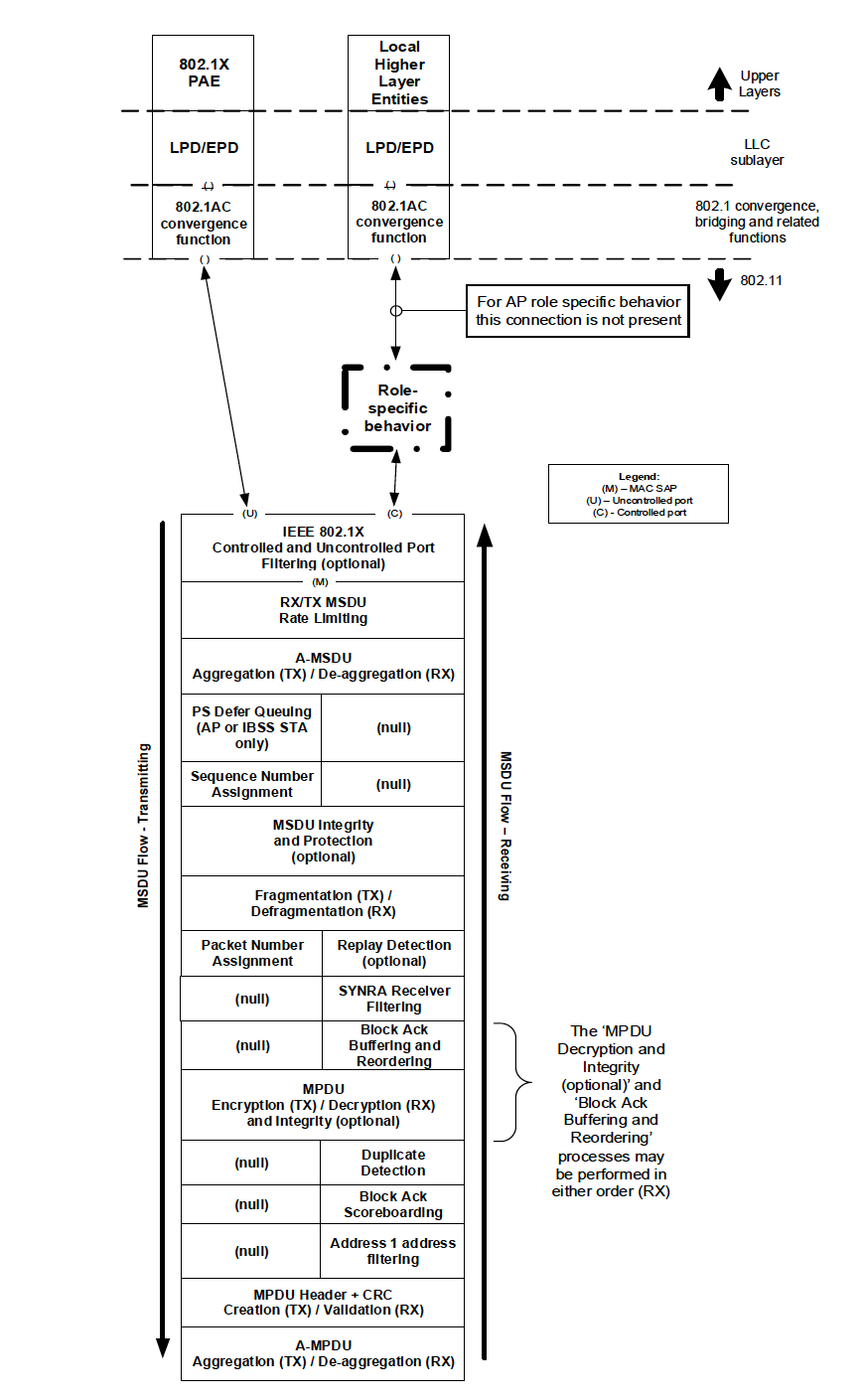 EBCS AP role
Higher Layer Entity
EBCS receiver role
(EBCS SAP)
DA address
filtering
EBCS DL traffic
EBCS DL traffic
(EBCS
bypass)
(C no-restriction)
(C)
EBCS filter
Non-EBCS traffic
(DS SAP)
Non-EBCS traffic
Slide 19
Hitoshi Morioka (SRC Software)
July 2021
Option 2: EBCS role
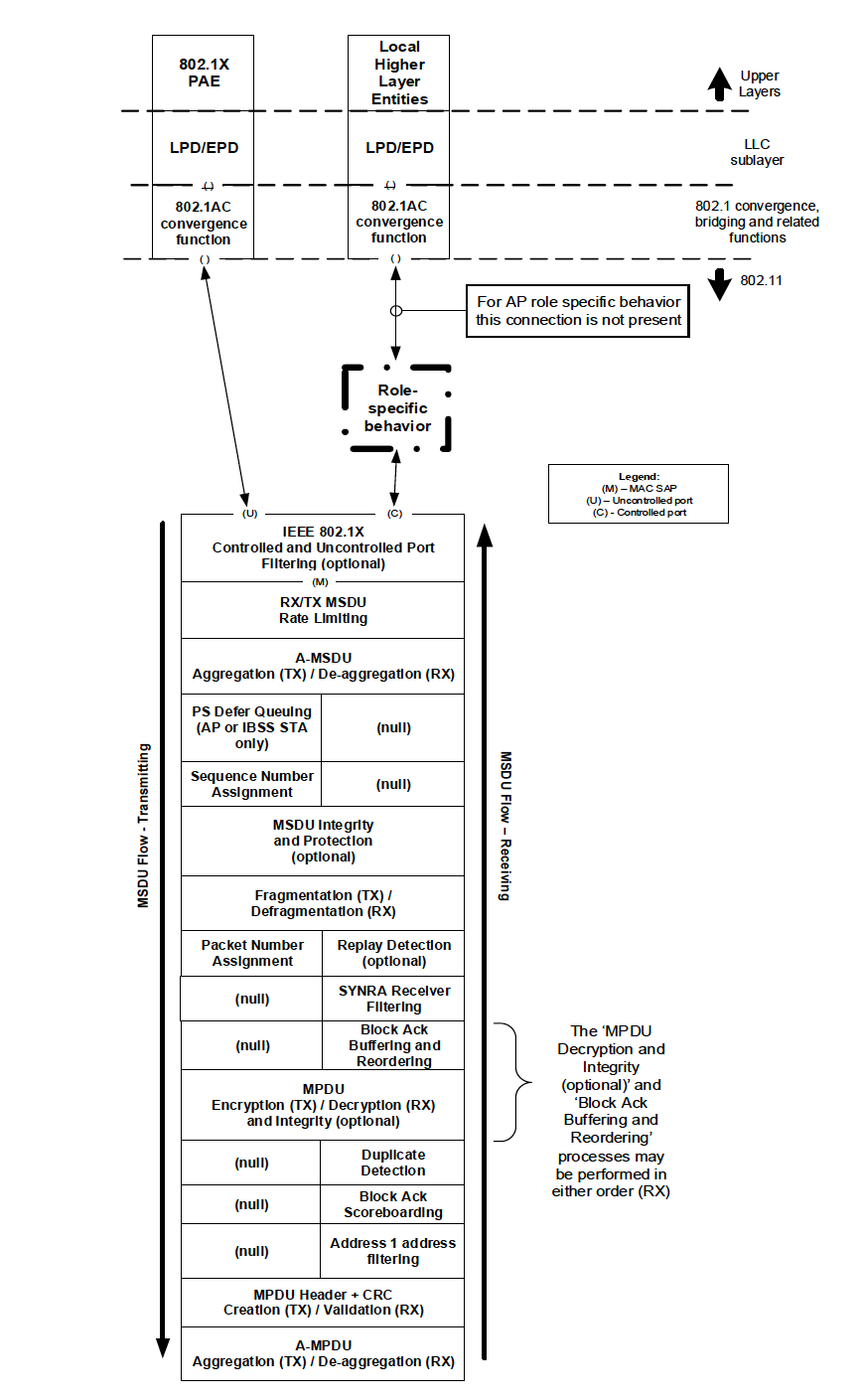 EBCS AP role
Higher Layer Entity
(EBCS SAP)
EBCS DL traffic
(C no-restriction)
(C)
EBCS filter
Non-EBCS traffic
(DS SAP)
Slide 20
Hitoshi Morioka (SRC Software)
July 2021
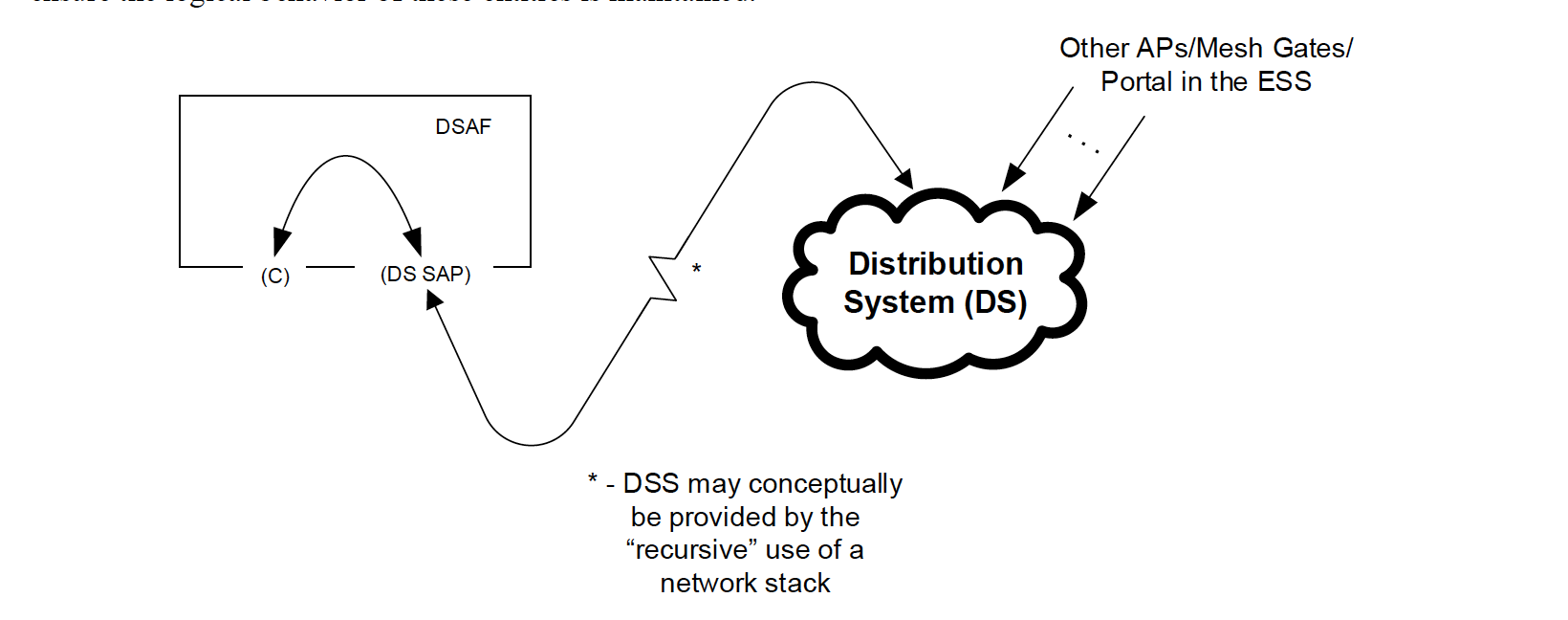 EBCS filter
(EBCS SAP)
(C no-restriction)
EBCS Service
Slide 21
Hitoshi Morioka (SRC Software)
July 2021
Define New eBCS Data frame(Copied from 11-19/1506r3)
Add a definition for Class 1 frames in 11.3.3 like following.
	3) Data frames
		i) Data frames between IBSS STAs
		ii) Data frames within PBSS
		iii) eBCS Data frames
One or more subtype value(s) for Frame Control field should be assigned.
Slide 22
Hitoshi Morioka (SRC Software)
July 2021
EBCS AP MIB Variables
dot11EBCSInfoInterval
dot11EBCSHCFAKeyChangeInterval
dot11EBCSHCFAHashDistance
dot11EBCSInfoTxRate
dot11EBCSDataTxRate
dot11EBCSContentList (will be added in D1.03)
Slide 23
Hitoshi Morioka (SRC Software)
July 2021
EBCS AP MLME SAP interfaces
MLME-EBCSINFO.request (6.3.200.2)
Request to transmit EBCS Info frame.
Slide 24
Hitoshi Morioka (SRC Software)
July 2021
EBCS receiver MLME SAP interfaces
MLME-EBCSINFO.indication (6.3.200.3)
Indicates EBCS Info frame reception.
MLME-EBCSRECEIVE.request (not in D1.02)
Request to receive specified EBCS traffic stream.
Slide 25
Hitoshi Morioka (SRC Software)
July 2021
2021 July
Slide 26
Hitoshi Morioka (SRC Software)
July 2021
EBCS AP
SME Configuration
Control plane
Association state
SME
EBCS Content List
Write
ANQP Req/Resp frame
MIB
dot11EBCSContentList
MLME-EBCSNEGOTIATION.indication
EBCS Req/Resp frame
MLME-EBCSINFO.request
Read
MLME
EBCS Info frame
IEEE 802.1X filtering
HLP
packet
MSDU Rate Limiting
Portal
DS
AP
role
Data
Plane
stack
A-MSDU Aggregation
PS Defer Queuing
Sequence Number Assignment
EBCS filter
Packet Number Assignment
MPDU Integrity (EBCS / non-EBCS)
Mark EBCS MSDU or
MA-UNITDATA.request (EBCS content ID param)

To notify MAC whether the MSDU is EBCS or not.
MPDU Header + CRC Creation
Data plane
A-MPDU Aggregation
PHY-TXSTART.request(EBCS / non-EBCS)
(transmission rate)
Slide 27
Hitoshi Morioka (SRC Software)
July 2021
Discussion
Security
Should we consider DS injection?
Current .11 has the same issue.
Control plane
Filter location
Slide 28
Hitoshi Morioka (SRC Software)